Урок русского языка
Выполнила  учитель  начальных  классов
МОУ  сош  №  39    г.  Твери
Ермошкина  Е.А.
Здоровье за деньги купишь.Кашу маслом испортишь.Ложь человека красит.
Здоровье за деньги (не)купишь.Кашу маслом (не)испортишь.Ложь человека (не)красит.
Тема  урока:
Правописание     частицы не     с глаголами
НЕ с глаголамипишется раздельно!
идёт – (не)идётчитал – (не)читалспоёт – (не)споётвидит – (не)видитиметь – (не)иметь
Дополни  предложение.



На   уроке  …………….
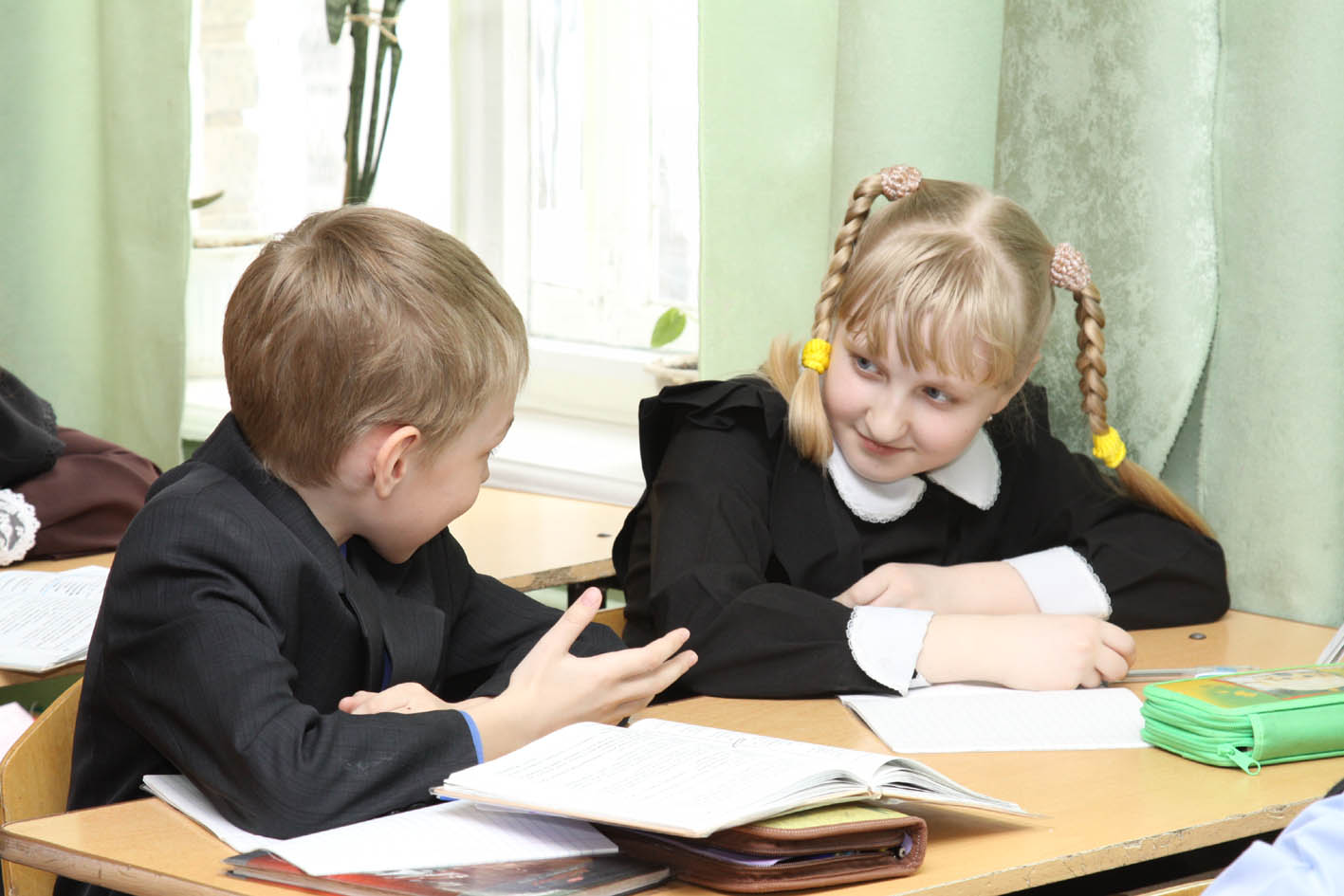 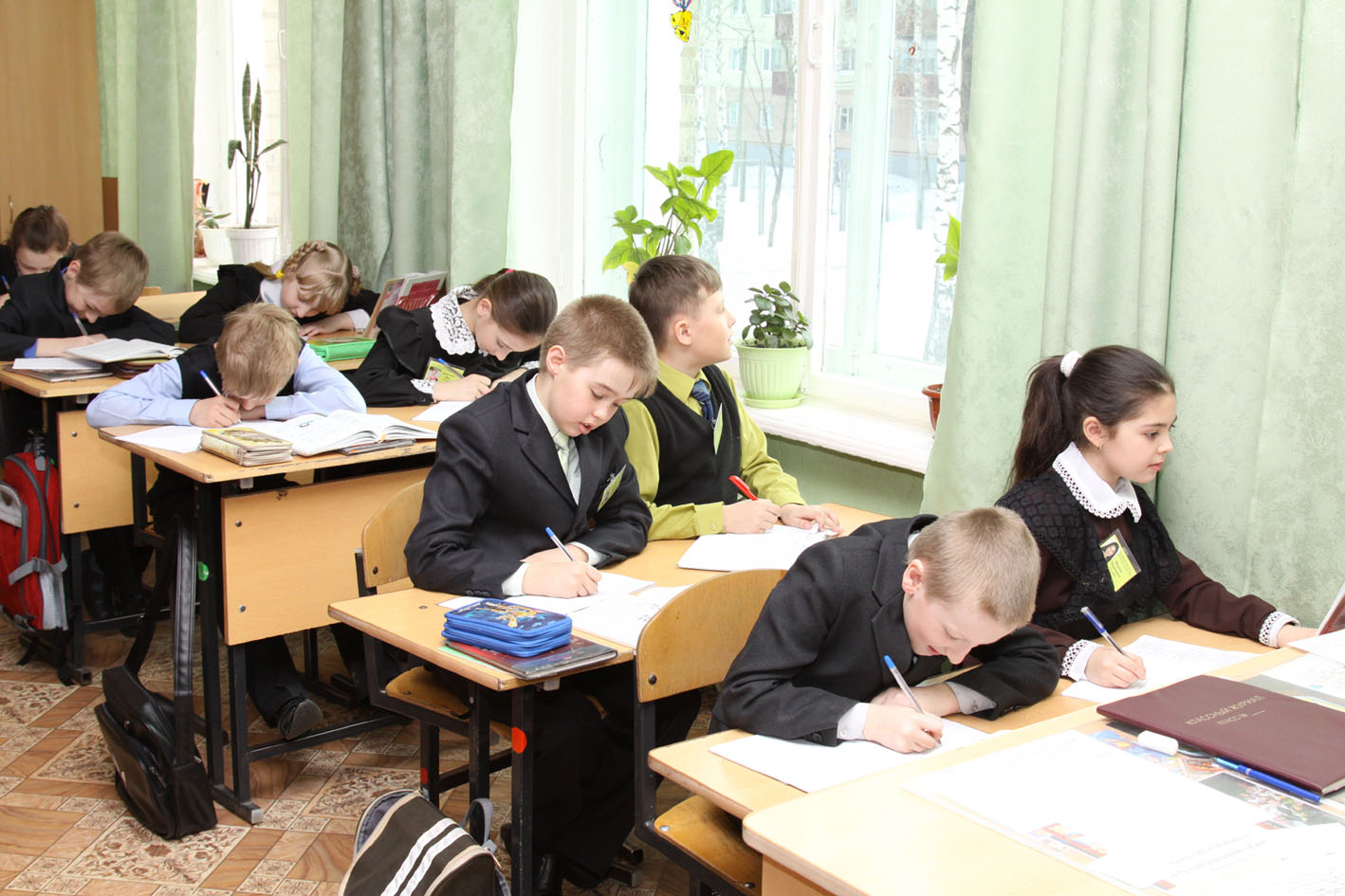 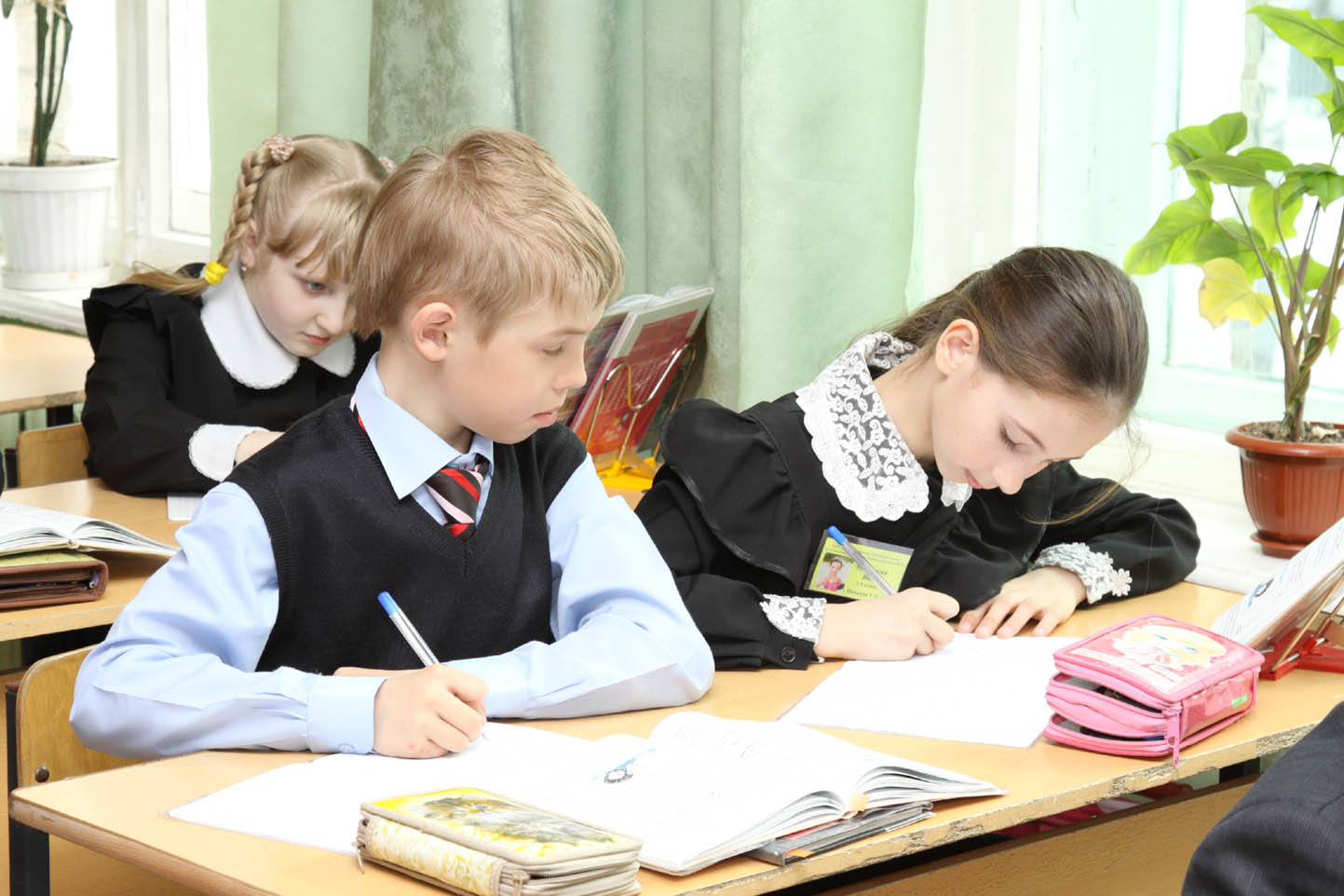 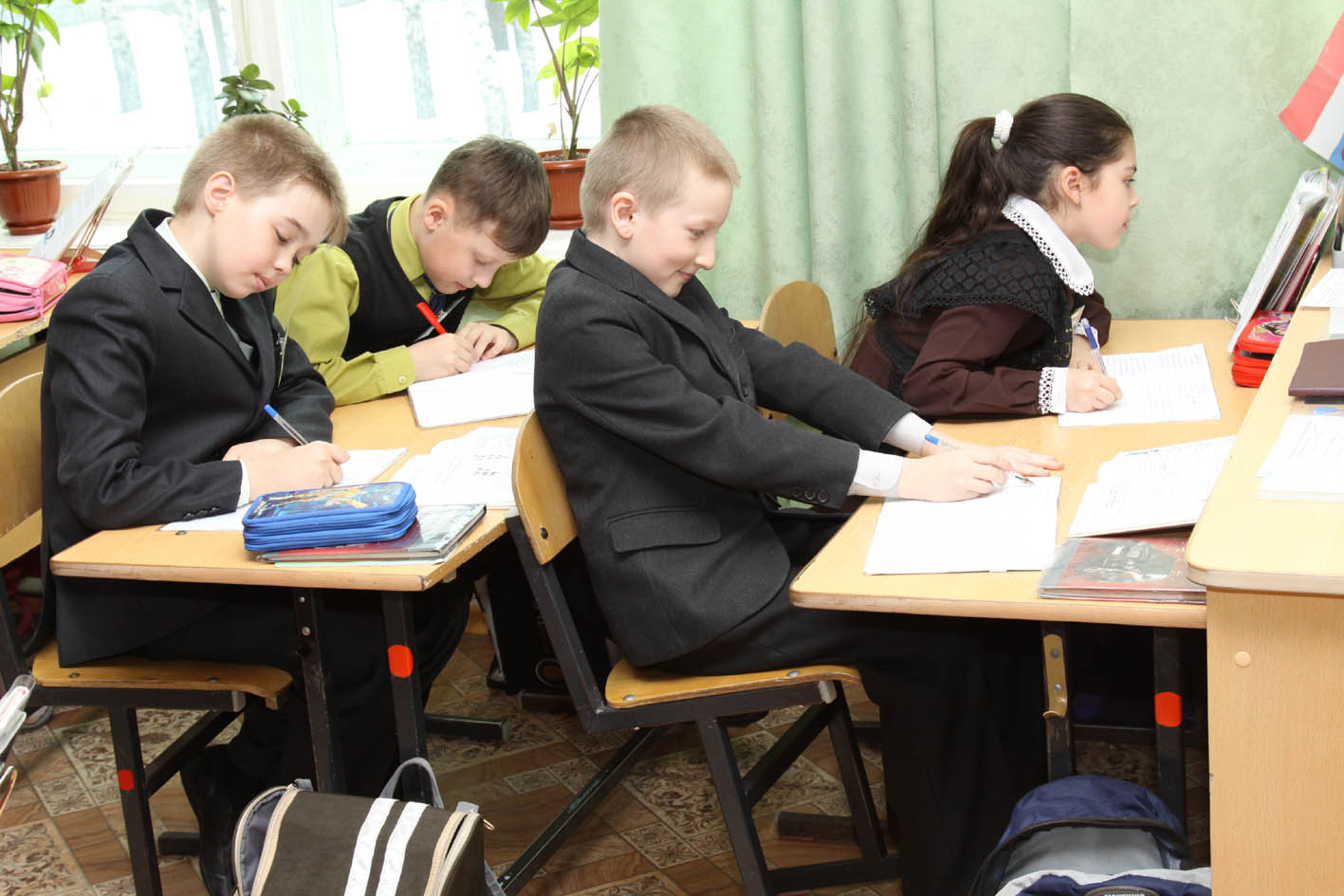 ПРОВЕРКА.
            На   уроке  не  разго -варивай  с  соседом,  не  отвлекайся,  не  списы -вай,  не  качайся  на  сту -ле.
Глаголы-исключения:(которые  без  не  употребляются)
Ненавидеть, негодовать,  недоумевать, невзлюбить,  недослышать, неволить, нездоровится.
Запиши  глаголы  в  два  столбика:
(не)сверкает,  (не)волит,  (не)встречаем,  (не)болеет,  (не)цветёт,  (не)доумеваю,  
(не)взлюбил,  (не)знает,  (не)здоровится.
Работа  по  учебнику:
уч.  с. 69  упр.  73
Письмо  по  памяти:
Не хвали себя сам, пусть другие похвалят.
Спасибо за работу! Молодцы!
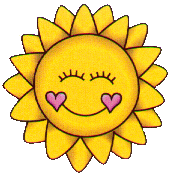